一、中华文明的起源与早期国家
二、春秋战国时期
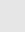 三、秦汉
四、魏晋南北朝
五、隋唐
六、辽宋夏金元
七、明清(1368--1840年)
八、晚清(1840——1912年)
九、民国前期（1912—1928年）
十、新民主主义革命崛起时期（1919—1927年）
十一、国共十年对峙时期（1927—1937年）
十二、抗日战争时期（1937—1945年）
十三、解放战争时期（1946—1949年）
总结：中国近代政权更迭
清政府（1840-1912）：代表封建地主阶级利益
湖北军政府（1912）：武昌起义后临时组建的革命政府
南京临时政府（1912.1.1-1912.3）：资产阶级性质的政府
北洋军阀政府（1912-1928）：代表封建地主和军阀利益
（1912-1916袁世凯独裁；1916-1928军阀割据）
国民政府（1925-1949）：
①广东国民政府：革命政府（1925.7—1926.12，汪精卫）
②武汉国民政府：革命政府（1926.11-1927.8，汪精卫，宁汉合流）
③南京国民政府：代表大地主大资产阶级的反动政府（1927-1949，蒋介石，宪政）
D.重庆国民政府：战时陪都（1937-1945）
傀儡政权
伪满洲国（1932-1945，溥仪，涵盖东三省，“首都”吉林长春）
汪伪政府（1940.3-1945.8，汪精卫）
十四、过渡时期（1949—1956年）
十五、社会主义建设在探索中曲折发展时期（1956—1976年）
十六、改革开放新时期（1978年以来）